WV Flood Tool Upgrades
www.mapWV.gov/Flood
Flood Query Results Panel
External Links
Shared Links
Parcel Search
Building-Specific Risk Assessments
3D Flood Visualizations
Mobile Enhancements
Improved Data Layers
Flood Layers
Advisory Floodplains
Mitigated/Buyout Properties
Local Data (parcels, addresses, imagery, elevation)
Other Enhancements
Future Statewide Coverage Goals
July 2017
Flood Query Results Panel
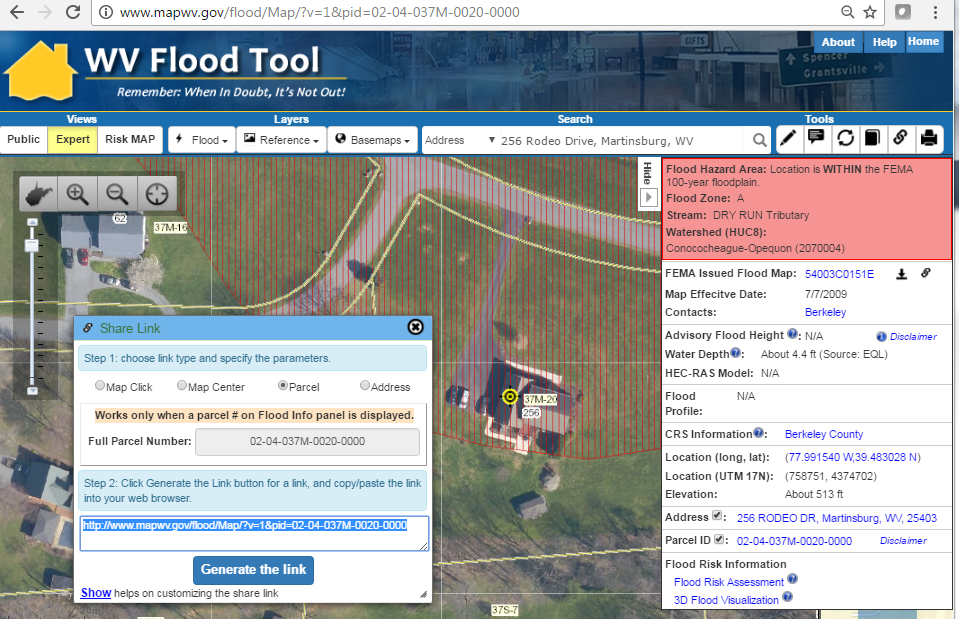 1
2
Click Here
3
4
256
Rodeo Dr.
5
6
7
8
9
10
11
12
13
14
15
16
Parcel ID Web Link:  http://www.mapwv.gov/flood/Map/?v=1&pid=02-04-037M-0020-0000
New External Links
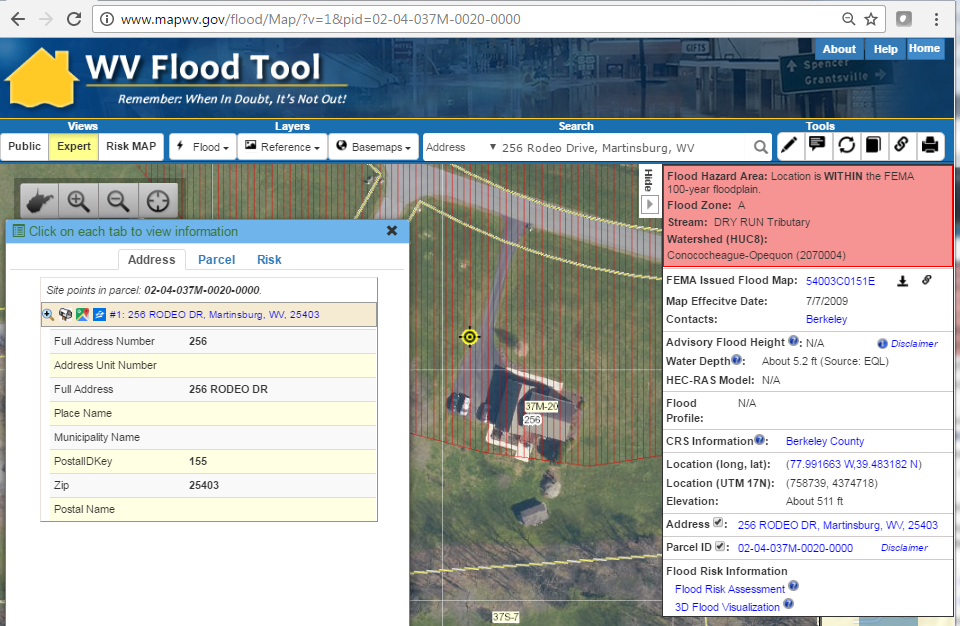 EXTERNAL WEB LINKS
Google Street View (address required)
Zillow.com (single address required)
View FEMA Flood Map (panel ID required)
Download FEMA Flood Map (panel ID)
(5) FEMA’s National Flood Hazard Layers (NFHL) web viewer (map extent and zoom level passed as parameters)
3
4
5
1
2
256 Rodeo Drive
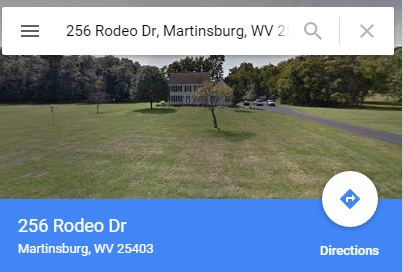 External links launched from WV Flood Tool
Parcel ID Web Link:  http://www.mapwv.gov/flood/Map/?v=1&pid=02-04-037M-0020-0000
More Shared Links
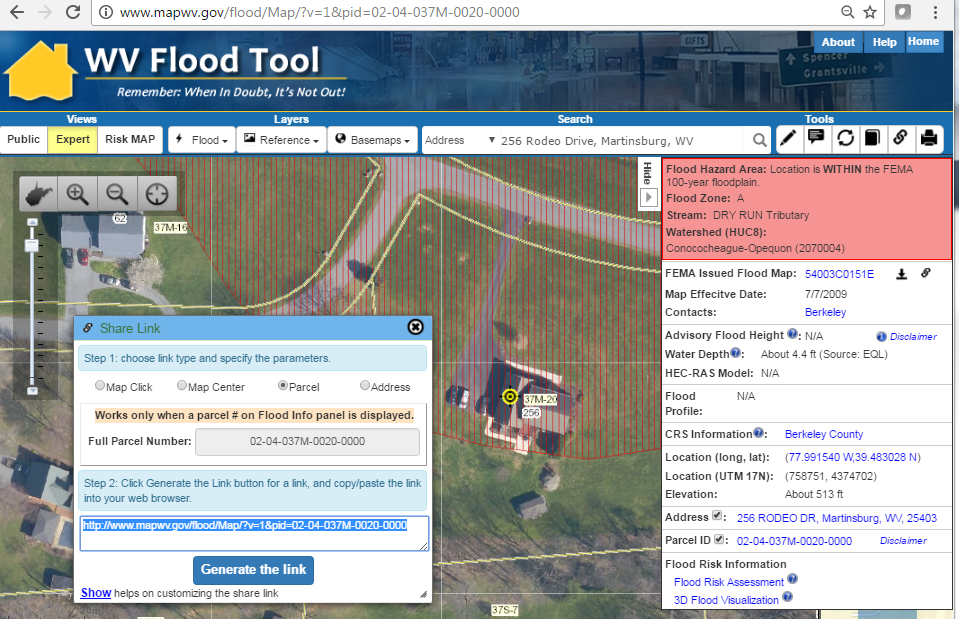 Parcel ID Web Link:  http://www.mapwv.gov/flood/Map/?v=1&pid=02-04-037M-0020-0000
Share Link
256 Rodeo Drive
Exchange flood info with others using various link types:  (1) Map Click, (2) Map Center, (3) Parcel ID, (4) Address
Parcel Search
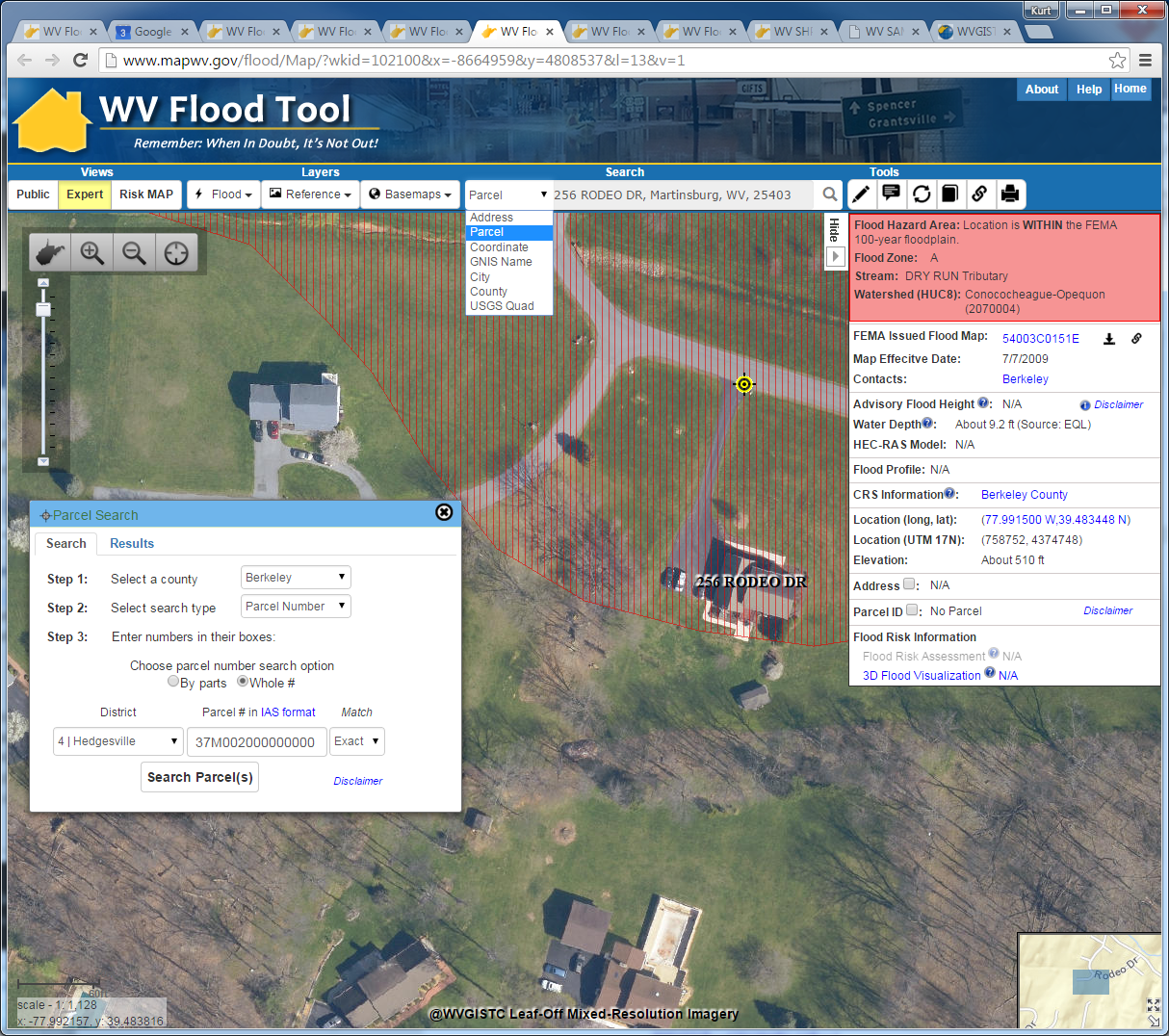 Parcel Search
Parcel Search for256 Rodeo Drive

Search by:
Parcel Owner
Parcel Address
Parcel Number
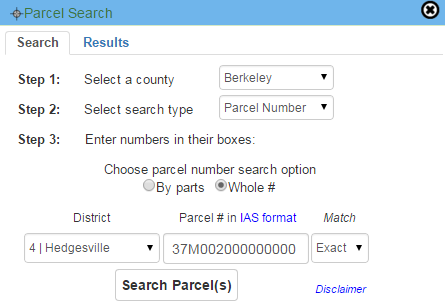 Parcel Search Results

IAS Parcel ID:
04 37M002000000000

GIS Parcel ID:
02-04-037M-0020-0000
256 Rodeo Drive
Locate and zoom to parcels using various search parameters
Building-Specific Flood Risk Assessments(Currently only Berkeley & Morgan Counties)
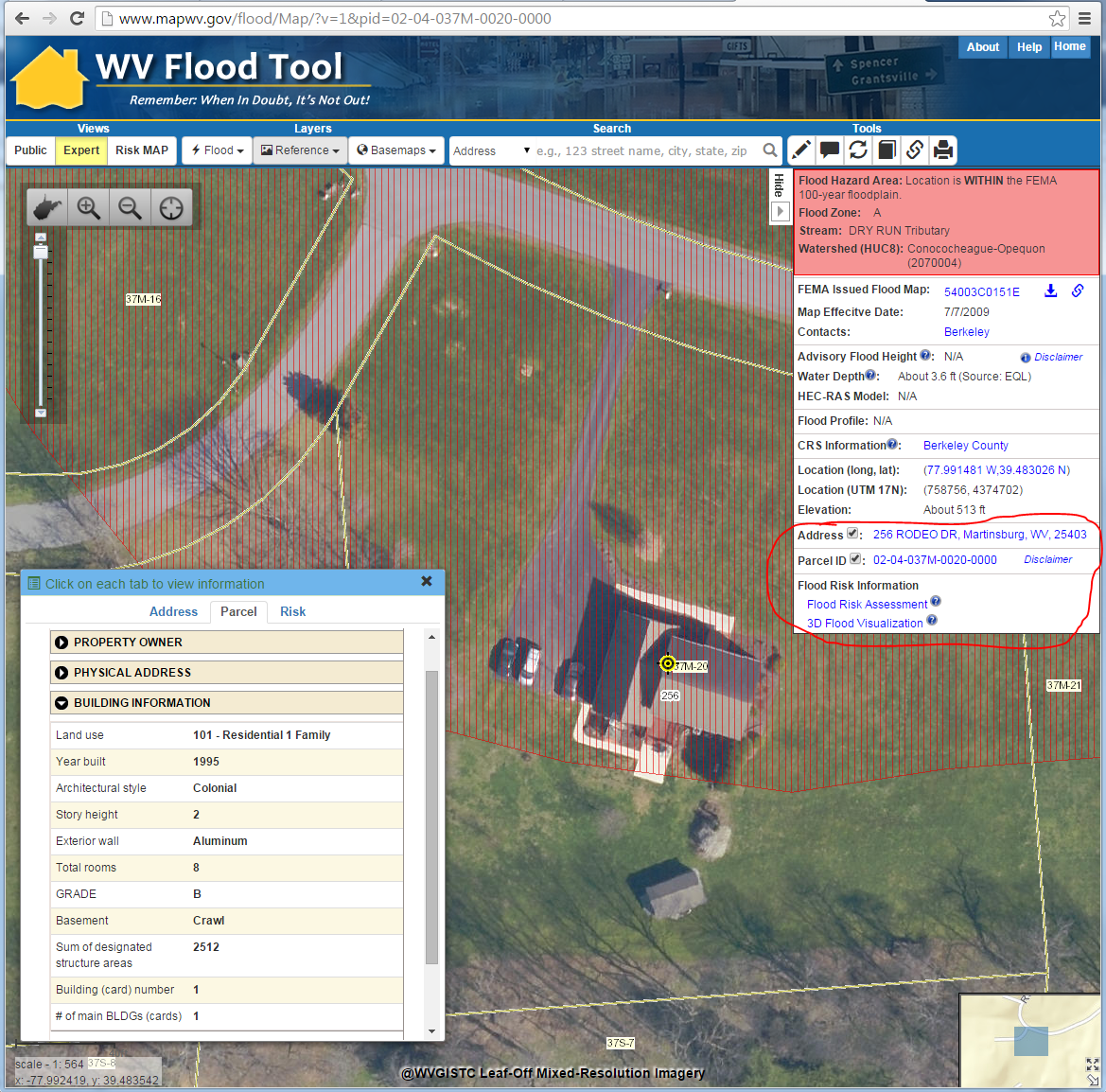 Web Link:  http://www.mapwv.gov/flood/Map/?v=1&pid=02-04-037M-0020-0000
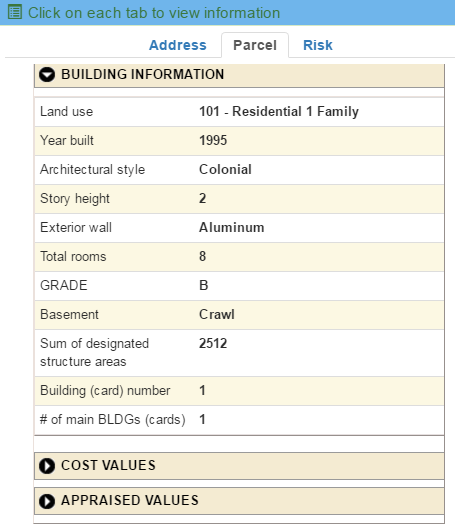 The tax parcel centroids and associated building characteristic data (YRBLT, STYLE, STORIES, EXTWALL, GRADE, BSMT, AREASUM) from the Integrated Assessment System --along with RS Means construction cost values, flood inundation areas, and water depth inputs -- are used by Hazus Flood Model software to estimate flood damages to each structure for a riverine 1% annual flood event.
256 Rodeo Drive
Click on Parcel ID (Building Info), Flood Risk Assessment, and 3D Flood Visualization links in bottom right of Flood Query Results Panel
Flood Risk Assessment (Cont.)
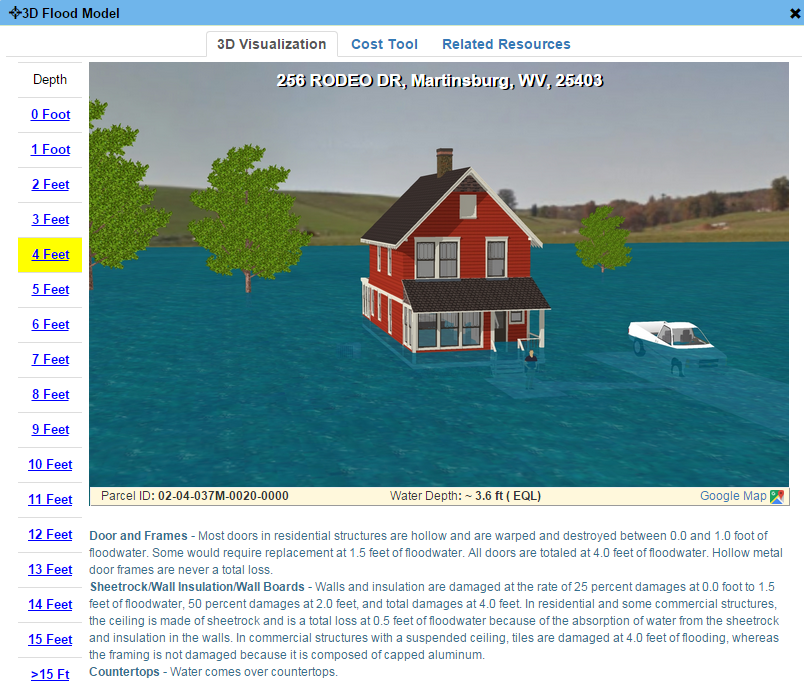 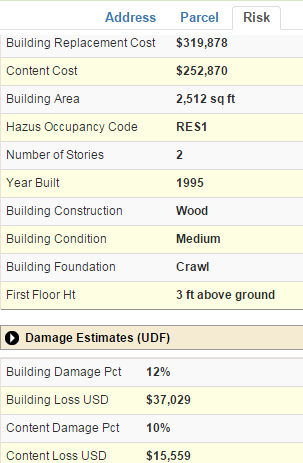 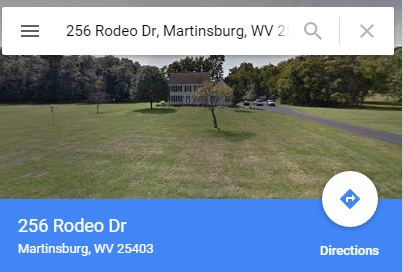 Structure-specific (called “User-Defined Facilities”, or UDFs, in Hazus) flood risk assessments produce results and loss estimates at the building or structure level, and can often help facilitate flood risk discussions with individual home- or business-owners in a community.  Source: “Guidance for Flood Risk Analysis and Mapping, Flood Risk Assessments”
Web Link:  http://www.mapwv.gov/flood/Map/?v=1&pid=02-04-037M-0020-0000
Example flood risk assessment information for 256 Rodeo Drive.  Includes 3D flood visualization with water depth-flood damage information for homeowner.
3D Flood Visualizations
Visualizations are easier for non-technical users to understand flood risks to their property in feet of water rather than comprehending the adjacent base flood elevation
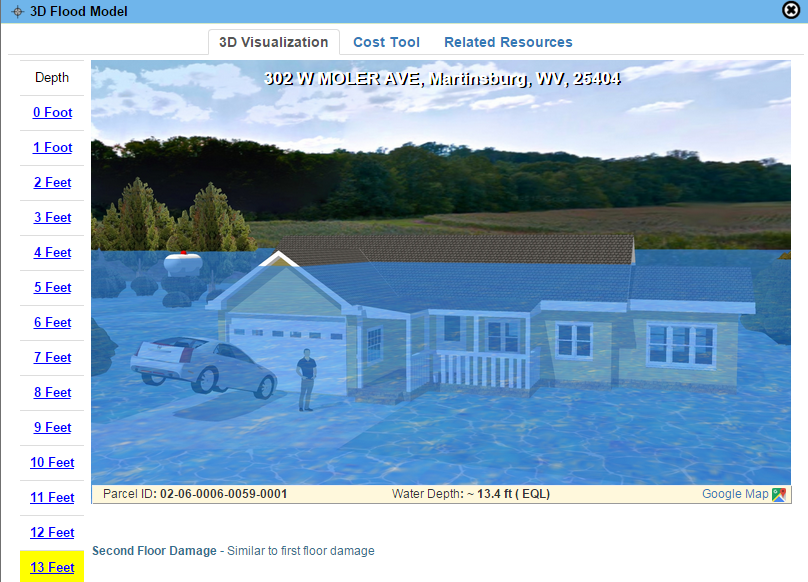 1-Story Home
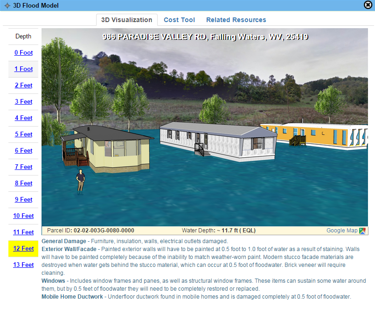 Mobile Home
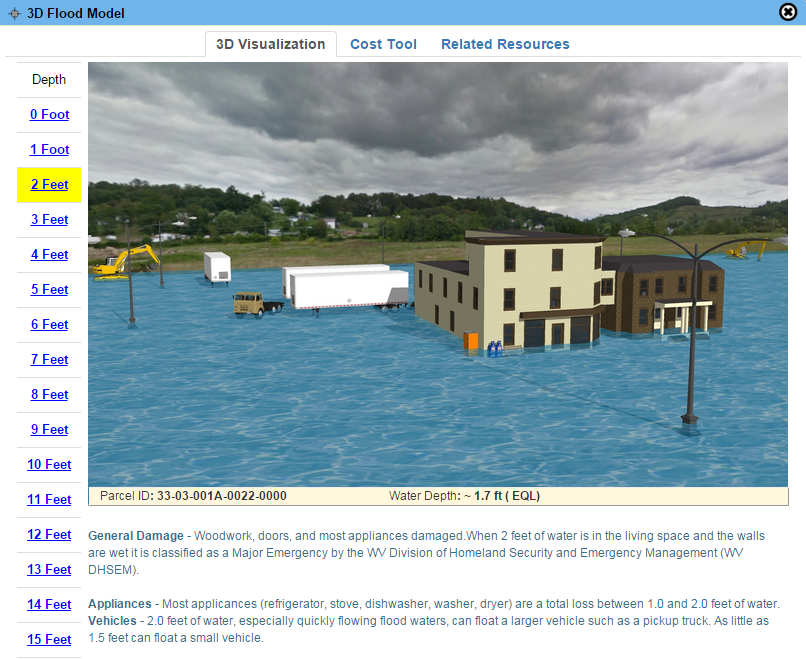 Commercial
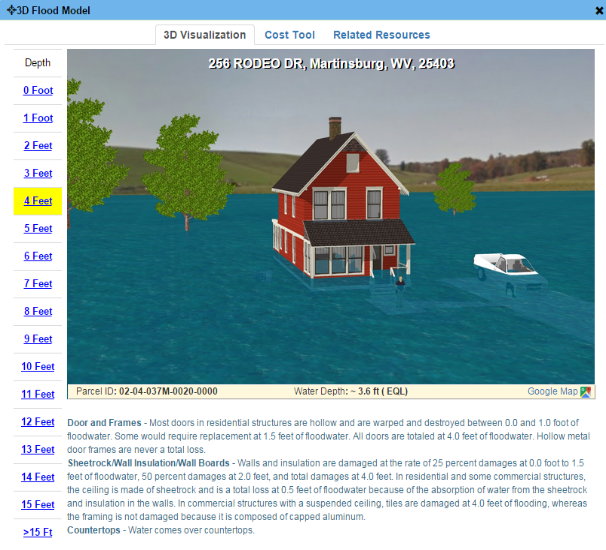 "The 3D visualization is really cool.  Our citizen comes to the counter and says 'there is no way there can be a flood like that.'  Then we show them how much water you will get in your house and how much it will cost to repair it. The 3d visual is really good!  And then we like the way you can click on a parcel ID and it brings up all the information as far as property owner, tax map and parcel number, deed book, page number - everything is right there.  And the building information is really good too because it tells what the structure is made of, whether it has a basement - all the information that we would have to go to another system to pull is right there.“  Source: 3D Flood Visualization Comment from Debbie Robinson, Kanawha County Planning and Development Office
2-Story Home
3D flood visualizations are available statewide for locations where flood depth grids exist.  The parcel assessment data fields (land use, stories) are necessary to identify the correct property type: residential one- or two-story homes, mobile home, commercial/industrial, etc.
3D Flood Visualizations
Brooke County
https://www.mapwv.gov/flood/map/?v=1&pid=05-07-W22P-0161-0000
1412 Charles St, Wellsburg, WV, 26070, Parcel ID:  05-07-W22P-0161-0000
“This is the coolest thing ever….thank you!!!”
Source: 3D Flood Visualization Comment from Terri Jo Bennett, CFM, Upshur County Building Permit, Floodplain and Addressing and Mapping Coordinator
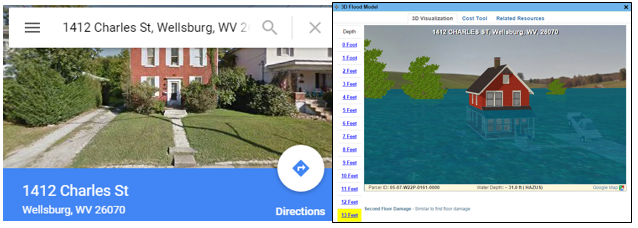 Upshur County
https://www.mapwv.gov/flood/map/?v=0&pid=49-05-0003-0031-0000
673 Vicksburg RD, Buckhannon, WV, 26201, Parcel ID:  49-05-0003-0031-0000
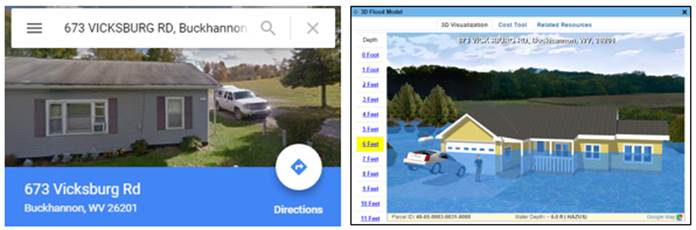 Mobile Application Enhancements
http://www.mapwv.gov/flood/mmap/
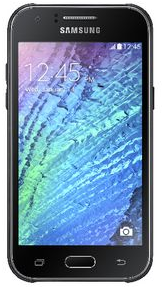 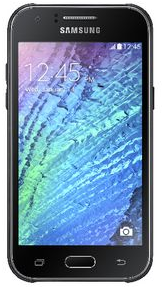 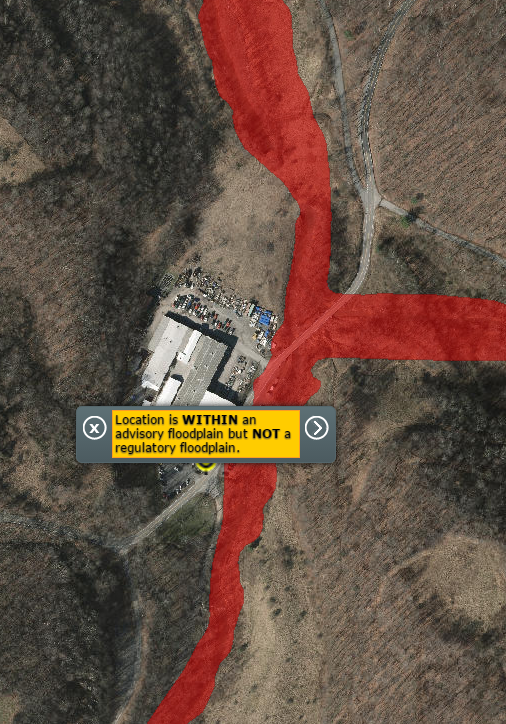 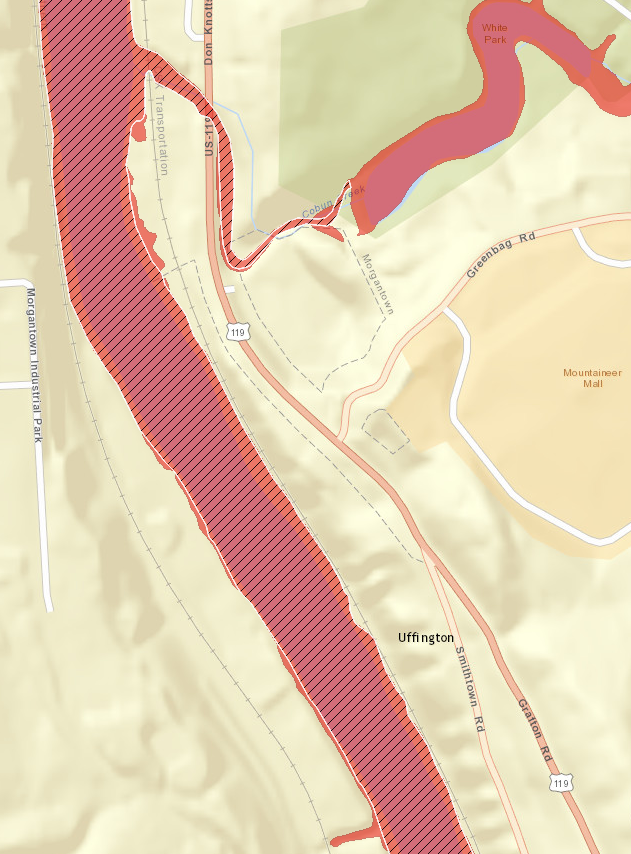 Advisory Floodplain Notification
Added Floodway
New Flood Layers Added
Italics Text = New Layers Added                    *  External Agency Web Map Services
New Flood Layers Added
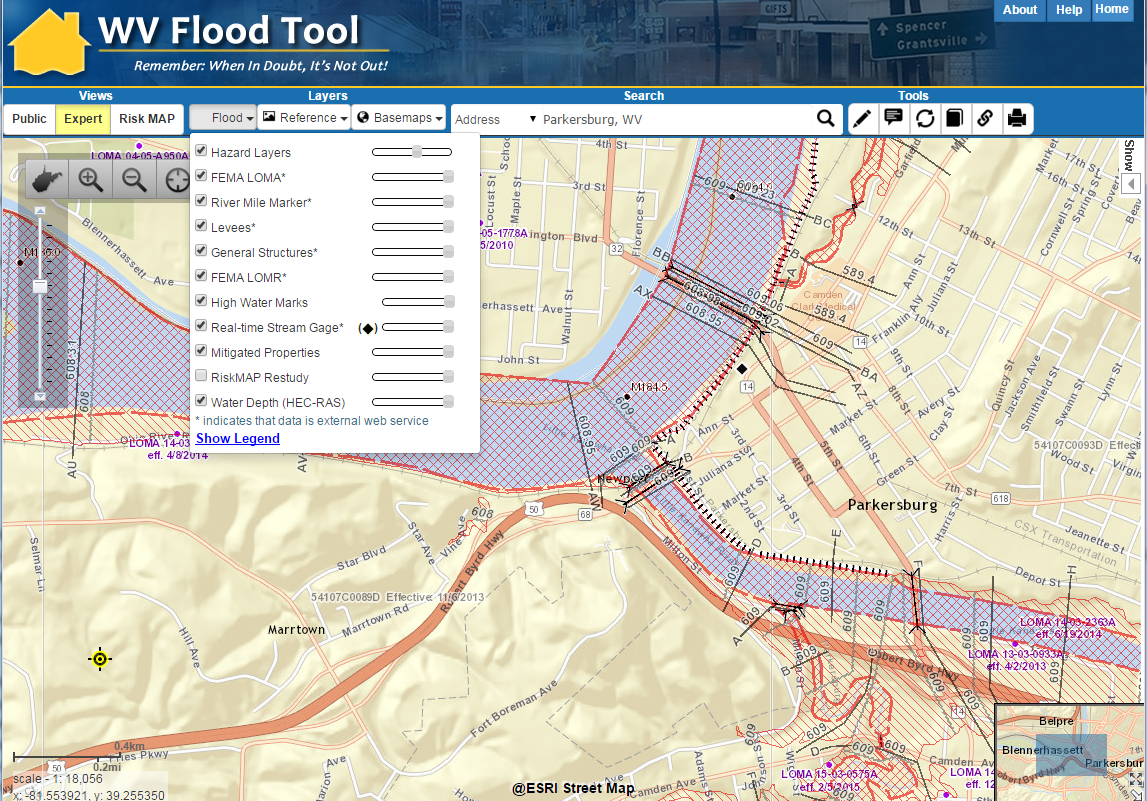 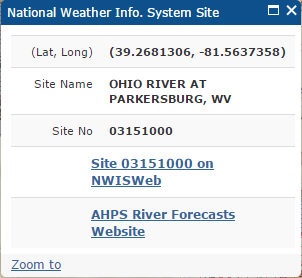 NWIS
Stream Gage
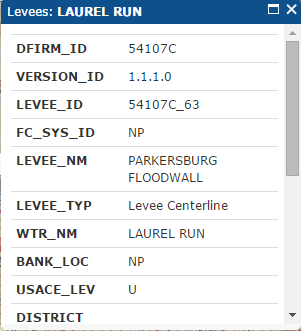 Laurel Run
Levee
Example:  Levee structure and real-time stream gage located at Parkersburg, WV
http://www.mapwv.gov/flood/Map/?wkid=102100&x=-9080275&y=4759882&l=8&v=1
NWIS Stream Gage
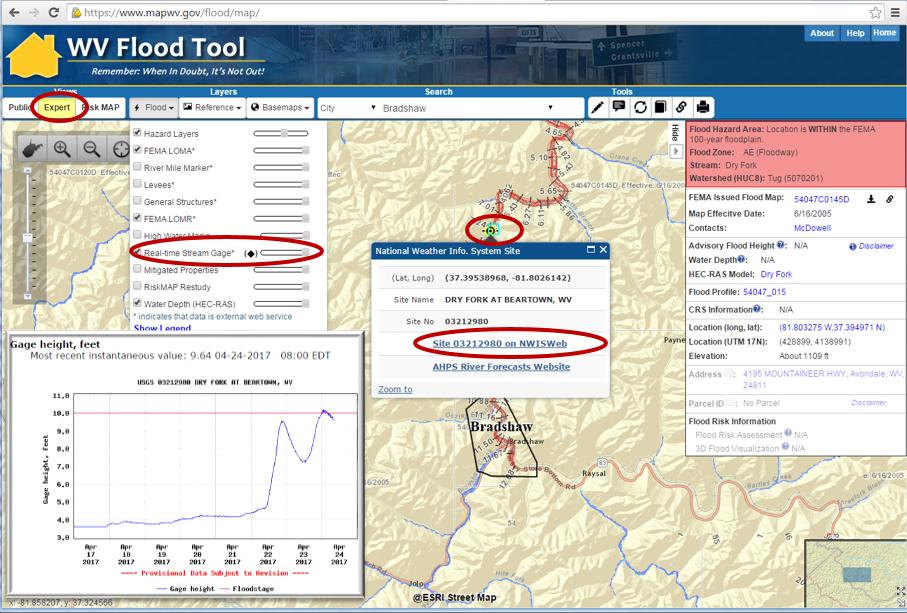 Beartown
Stream Gage
Example:  Real-Time Stream Gage     Data for Dry Fork at Beartown, WV   (Expert View)https://www.mapwv.gov/flood/map/?wkid=102100&x=-9104675&y=4491964&l=6&v=1
Advisory Floodplains
New advisory flood heights, depth grids, and floodplain boundaries are being added to the WV Flood Tool and will exist for all counties in the near future
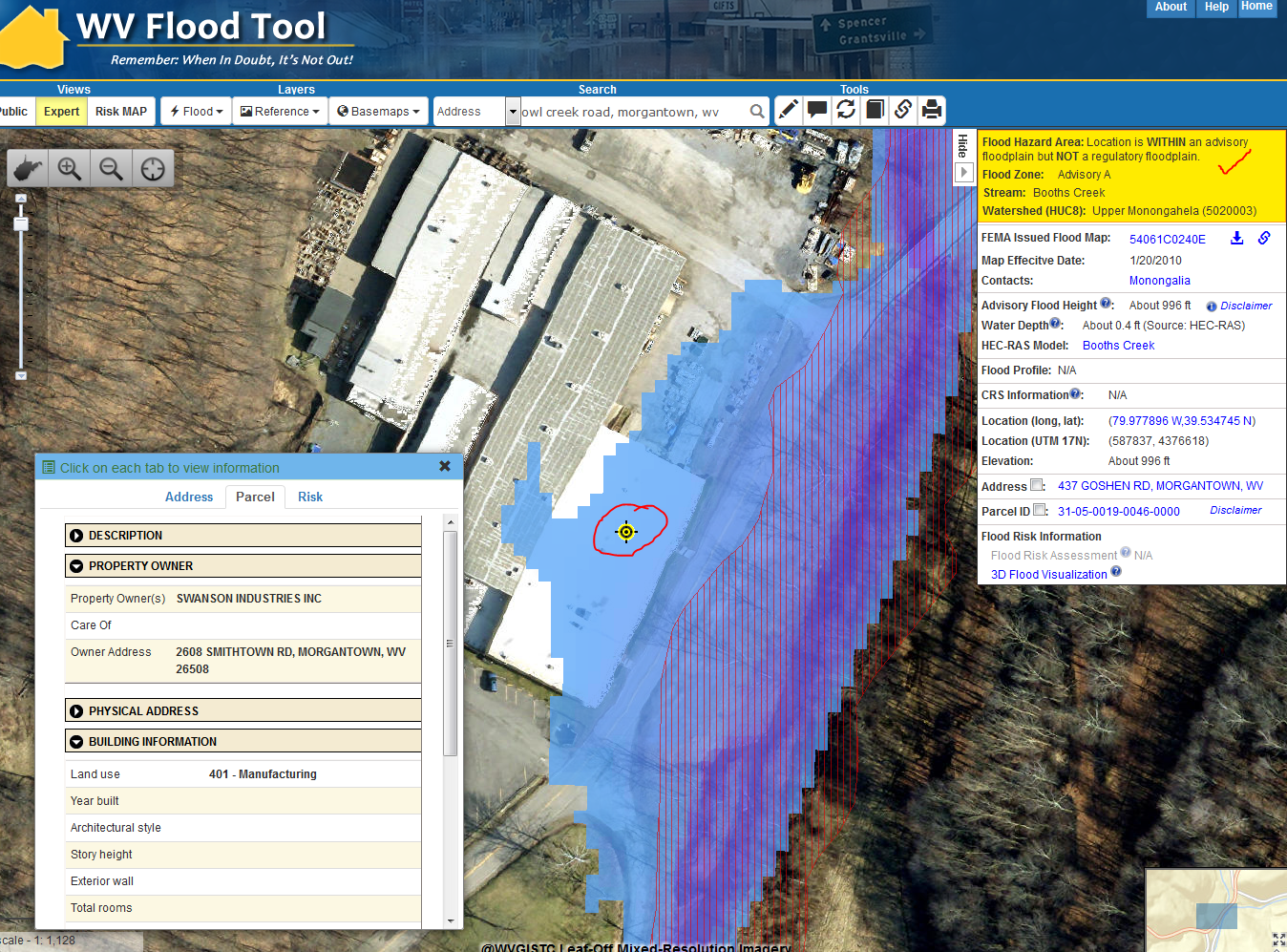 A new flood zone status (orange/mango color) has been added to the WV Flood Tool when the location is WITHIN an advisory floodplain but NOT a regulatory floodplain.  In the example on the left note how a the Swanson Industries building is located in the new model-backed Advisory A Zone (blue water depth grid) but not the effective Approximate A Zone (red vertically hachured polygon).  This example represents an Advisory A Zone but the same could be done for new Advisory AE Zones generated from re-delineated AE Non-Restudy areas using new topography.
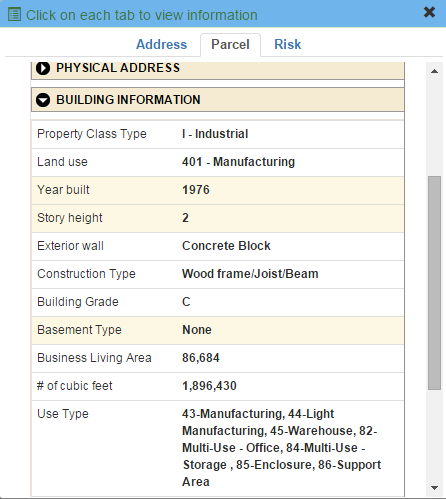 Advisory A
437 Goshen Road
Example:  437 Goshen Road, Morgantown, WV  (Swanson Industries Plant)
https://www.mapwv.gov/flood/map/?wkid=102100&x=-8903099&y=4798561&l=12&v=1
Advisory AE Floodplain
Redelineated Floodplain Using New Topo
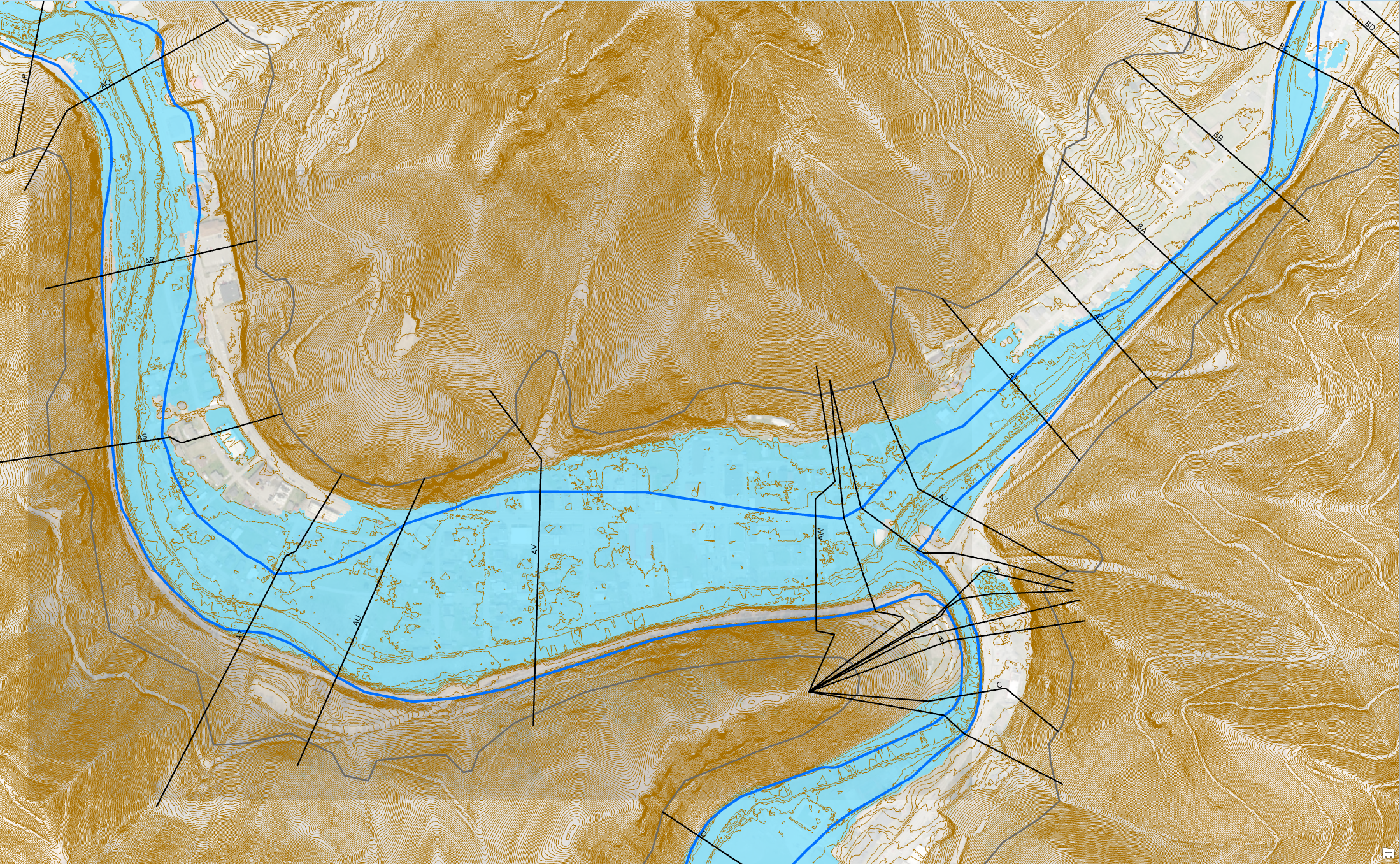 Regulatory AE Floodplain
Advisory AE Floodplain
Advisory AE
Zone
Clear Fork
Oceana
Location: Clear Fork, Oceana, Wyoming County, WV
https://www.mapwv.gov/flood/map/?wkid=102100&x=-9086441&y=4536103&l=9&v=1
Advisory AE Depth Grid
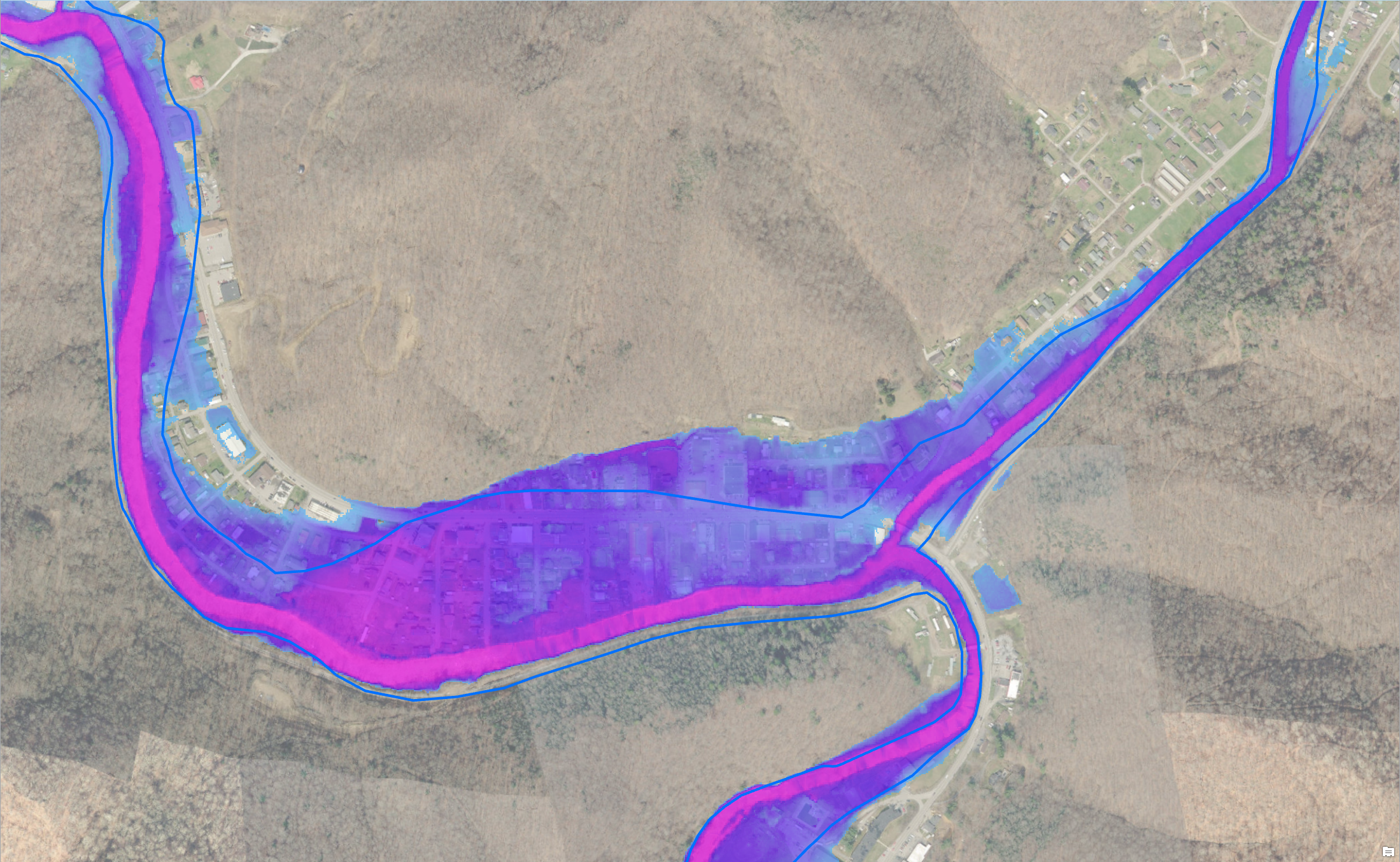 Regulatory AE Floodplain
Advisory AE Water Depth
Advisory AE
Water Depth
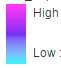 Clear Fork
Oceana
Location: Clear Fork, Oceana, Wyoming County, WV
https://www.mapwv.gov/flood/map/?wkid=102100&x=-9086441&y=4536103&l=9&v=1
Advisory AE Determinations
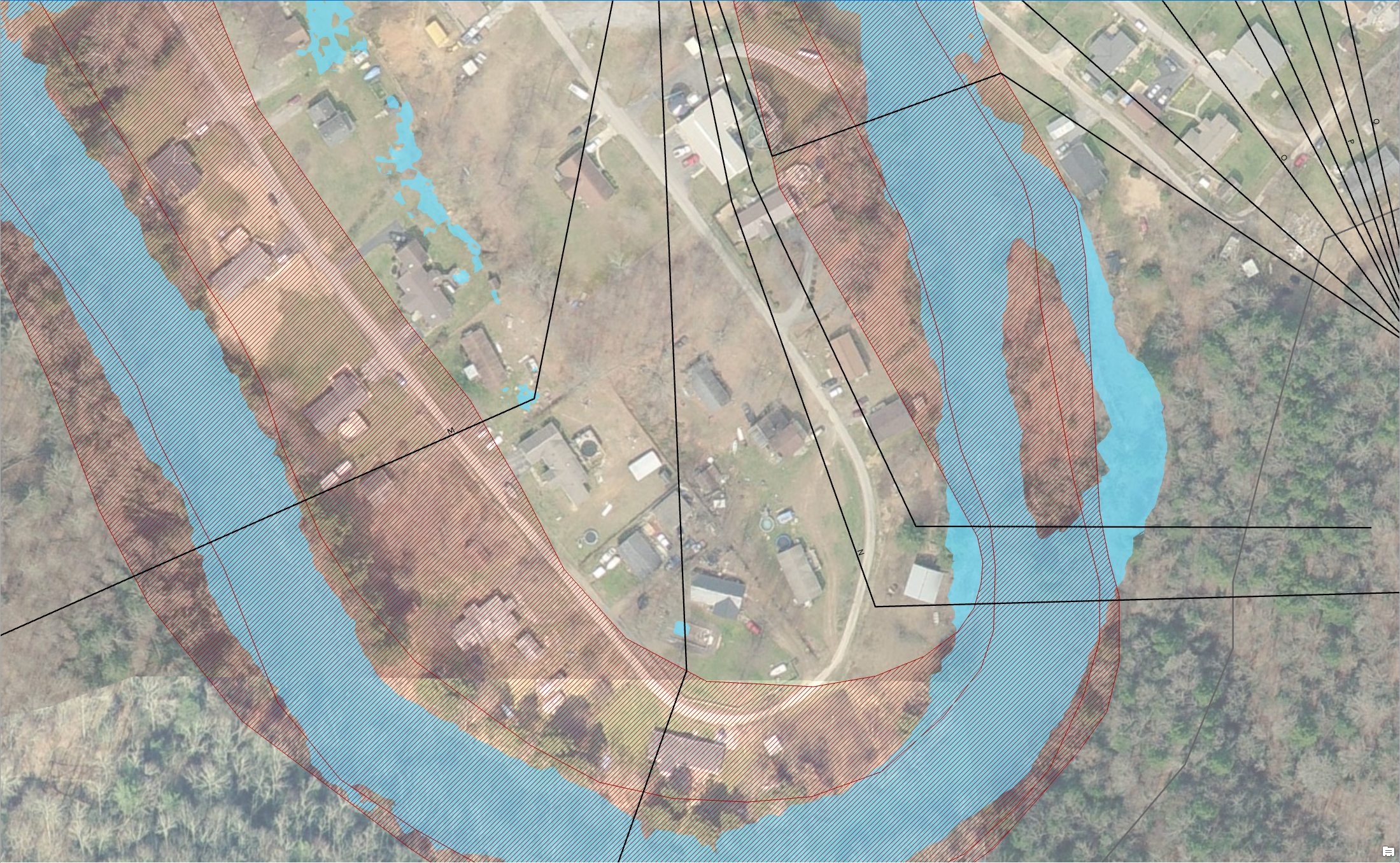 Regulatory IN but Advisory OUT
Regulatory AE Zone
Advisory AE Zone
Structures IN Regulatory AE Zone and OUT Advisory AE Zone
What do you tell the public?  Acquire an elevation certificate and use the advisory flood elevation to request a LOMA to amend the effective NFIP map.
Advisory AE Determinations
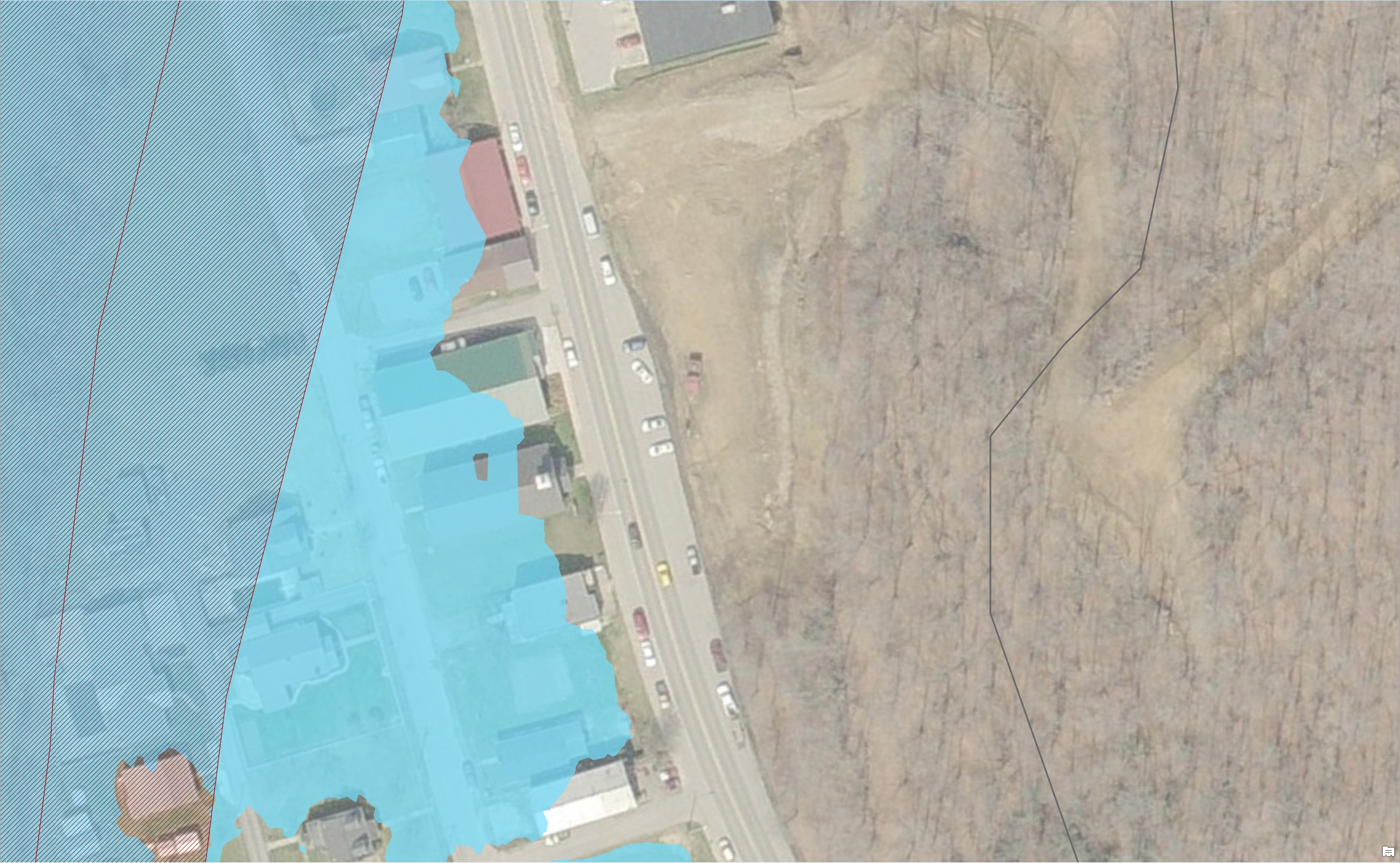 Regulatory
 AE Zone
Regulatory OUT but Advisory IN
Advisory
AE Zone
Structures OUT Regulatory AE Zone and IN Advisory AE Zone
What do you tell the public? Advisory information indicates a flood hazard area and will likely be incorporated into future effective NFIP maps. New development should not occur in Advisory Floodplains without a detailed study to show development reasonably safe from flooding.  Recommend purchasing flood insurance for existing structures.
Regulatory vs. Advisory Floodplains
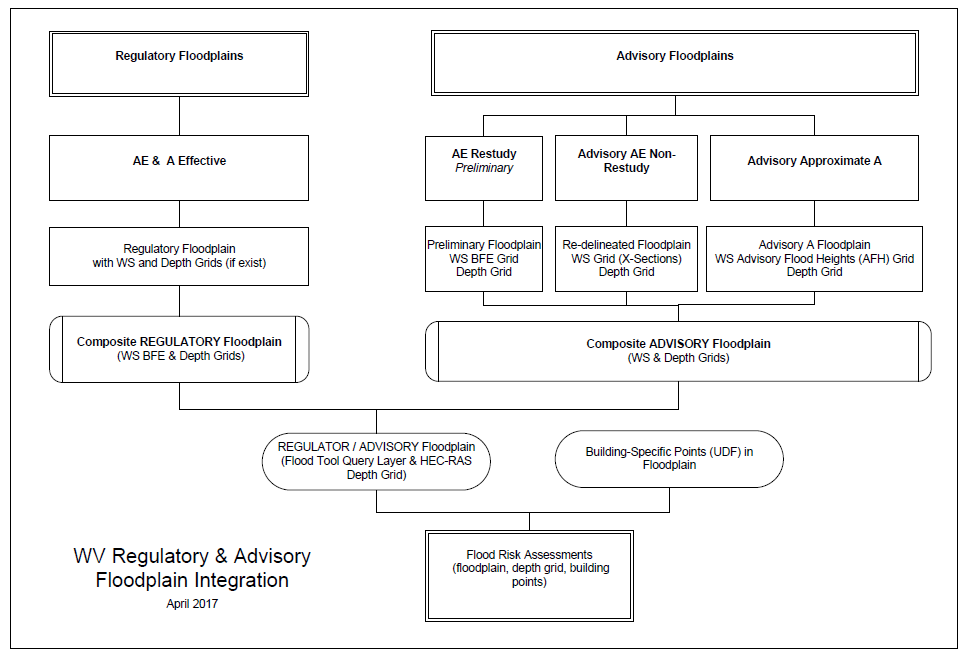 Regulatory
Advisory
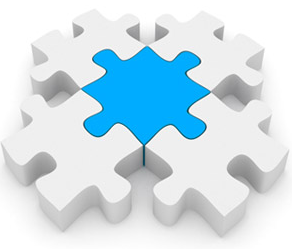 Integration
Required
Mitigated/Buyout Properties
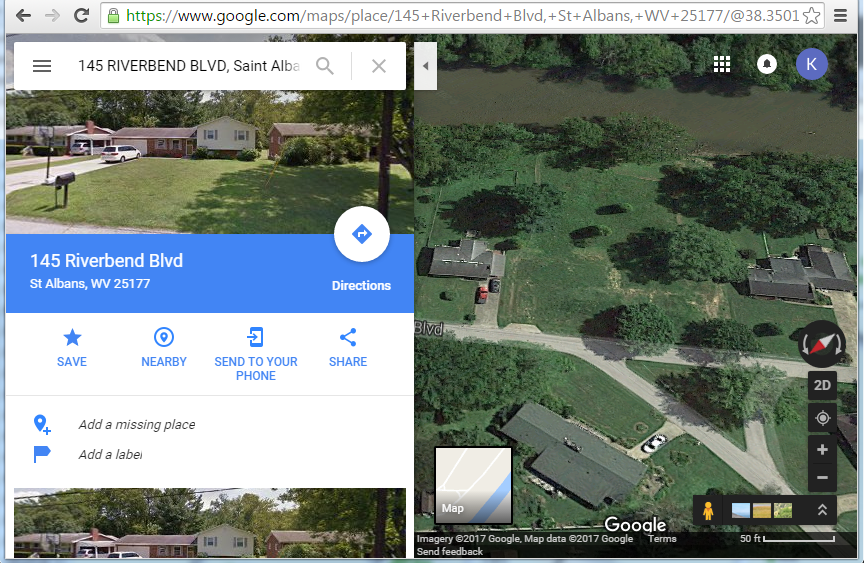 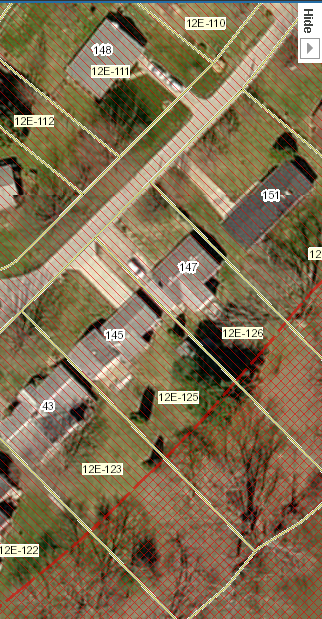 Google Maps
Address: 145 Riverbend Blvd
Parcel ID: 20-16-012E-0125-0000
Example:  145 Riverbend Blvd, Saint Albans, WV  (adjacent to Coal River)

House still visible in default imagery of WV Flood Tool and Google StreetView; however, in Google Maps oblique view the structure has been removed.

https://www.mapwv.gov/flood/map/?v=0&pid=20-16-012E-0125-0000
WV 
Flood Tool
Improved Local Data Integration
Site Addresses                   Tax Parcels                    Aerial Imagery              Elevation Contours
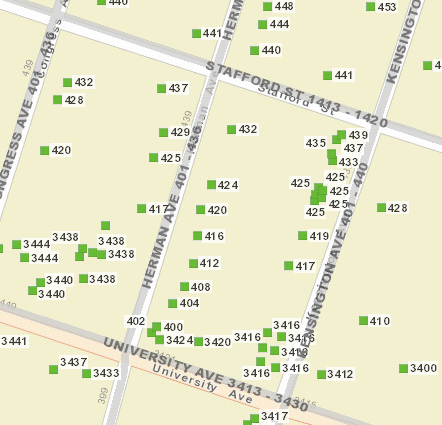 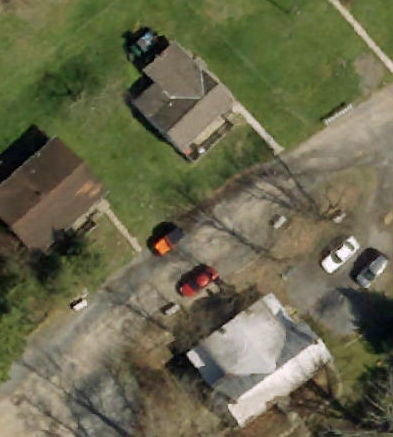 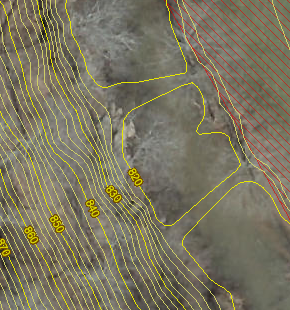 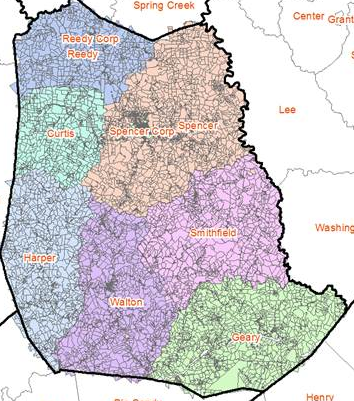 Roane County
41
E-911 offices  updated addresses to the Statewide Addressing & Mapping System which links to WV Flood Tool
30
 county assessors have given permission to have parcels added to the WV Flood Tool
28
 counties have submitted their more current aerial imagery to be included in the WV Flood Tool
3
 counties have requested that their 2-foot elevation contours be displayed in the WV Flood Tool
County data reference layers are very important for flood determinations and flood risk products
Parcels link to Owner/Building Info
https://www.mapwv.gov/flood/map/?wkid=102100&x=-8899684&y=4811867&l=13&v=0
629 PENNSYLVANIA AVE, Morgantown, WV, 26501
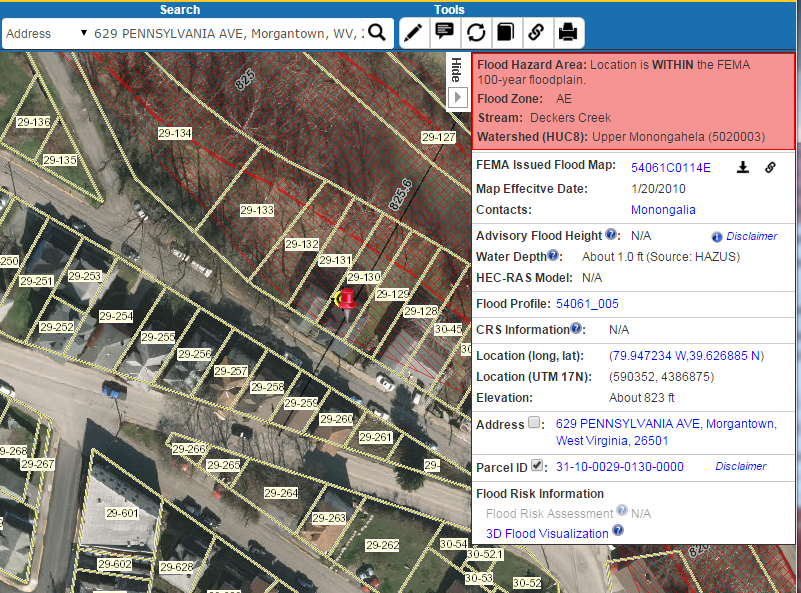 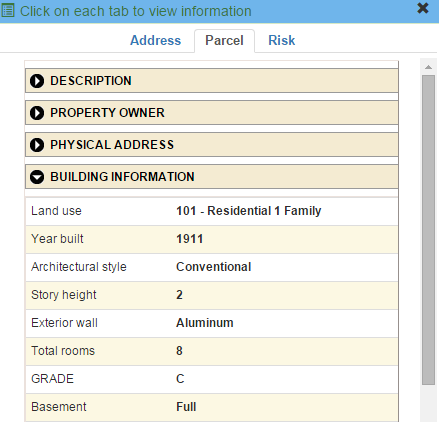 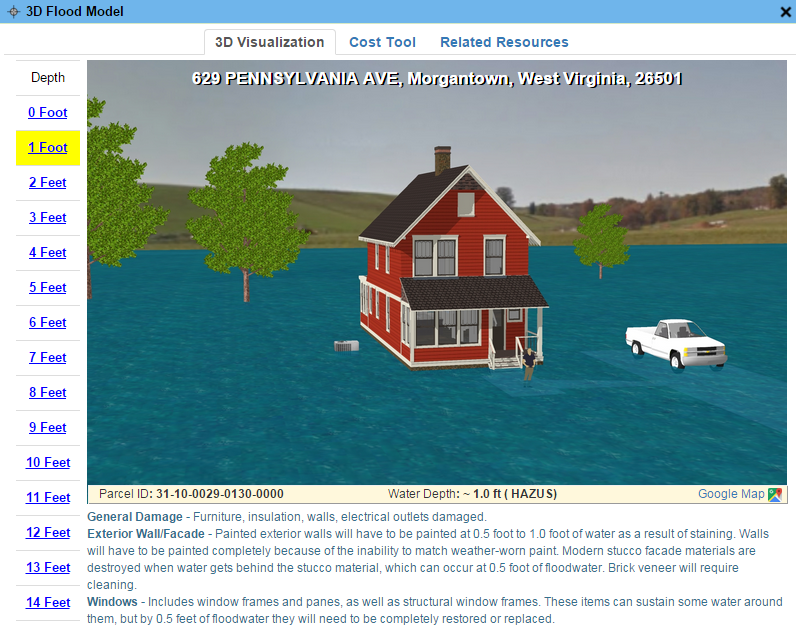 Residential or Farm Property
Parcels link to Owner/Building Info
Residential or Farm Property
629 PENNSYLVANIA AVE, Morgantown, WV, 26501
https://www.mapwv.gov/flood/map/?wkid=102100&x=-8899684&y=4811867&l=13&v=0
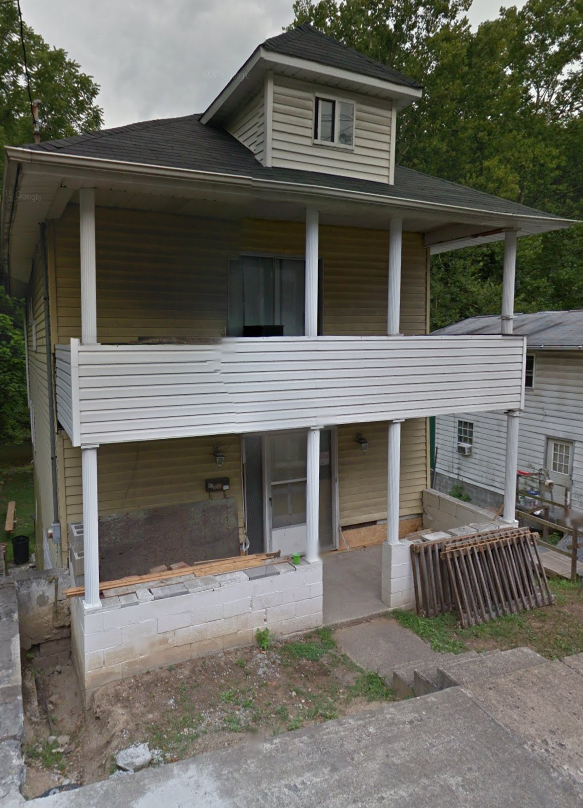 Parcels link to Owner/Building Info
Commercial or Industrial Property
1501 DECKERS CREEK BLVD, Morgantown, West Virginia, 26505
https://www.mapwv.gov/flood/map/?v=0&pid=31-14-0031-0101-0000
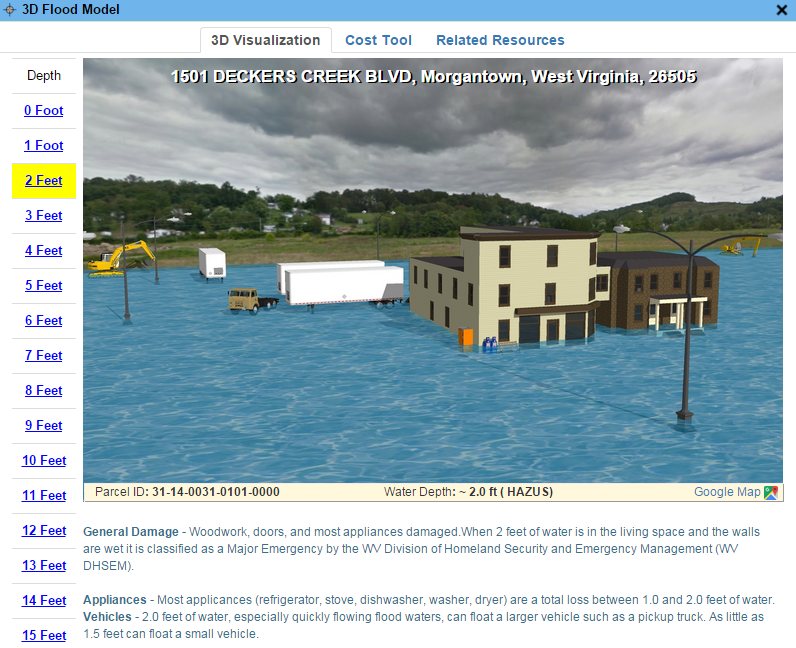 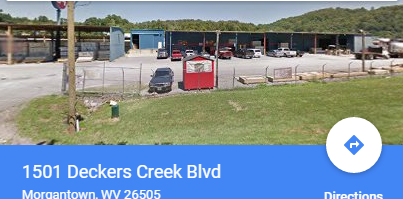 Assessment Building Info
West Virginia Parcel Property Class Breakdown for Tax Year 2017
Assessment records are important for building inventories and are used to estimate the total building exposure ($) and building loss ($) for multi-hazards.  Often building inventories and corresponding loss estimates are organized by property class.
Addresses Link to Parcels
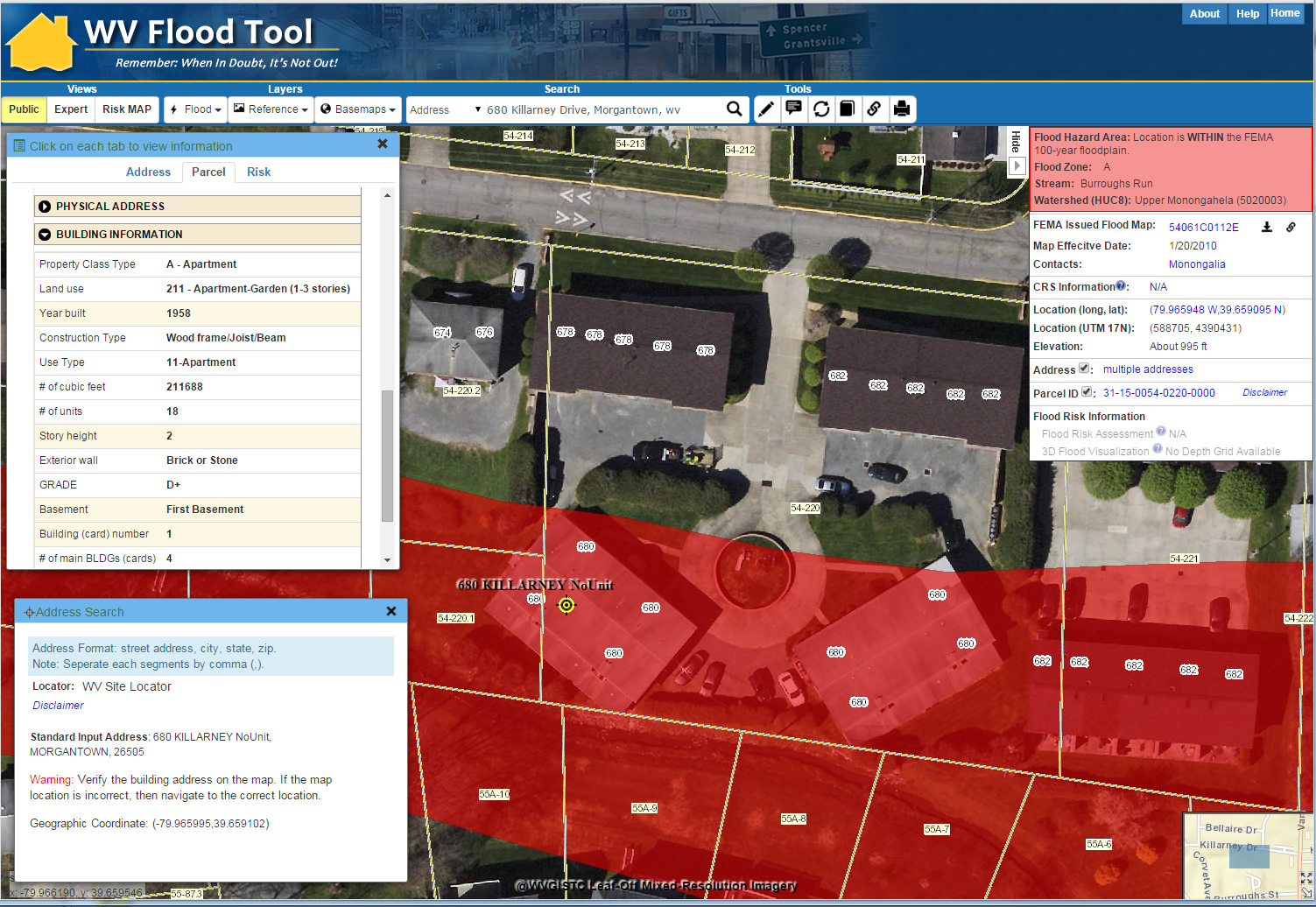 https://www.mapwv.gov/flood/map/?wkid=102100&x=-8901769&y=4816526&l=13&v=0
1
Parcel Building Info
3
2
3
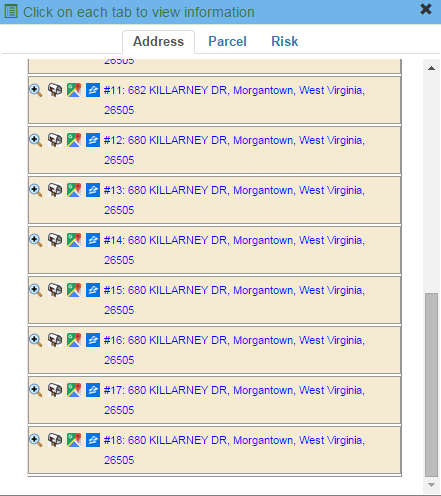 2
Multi-Unit Addresses
Site Address Match
1
Statewide Digital Parcel File
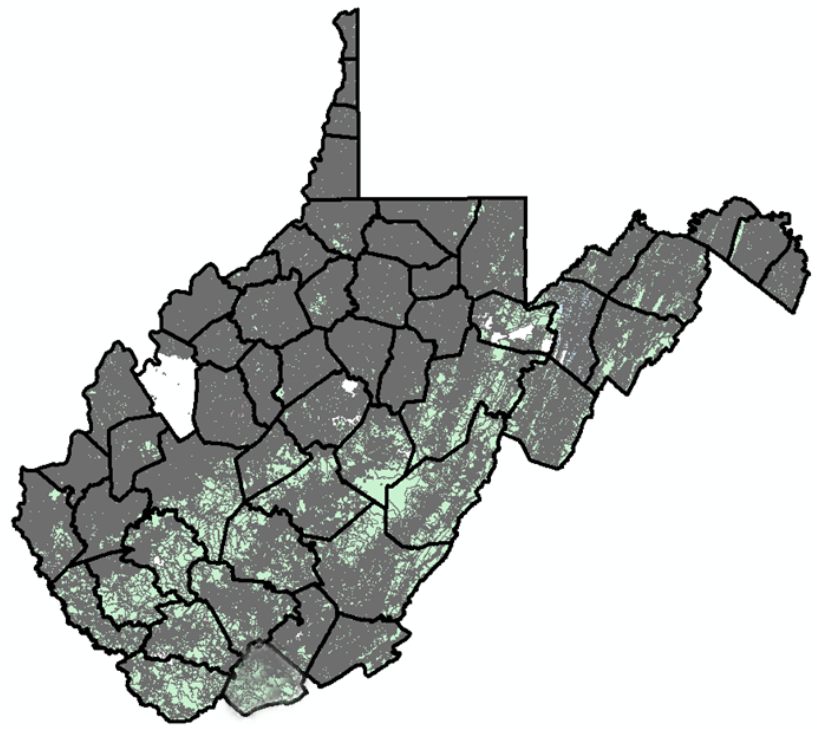 606 Tax Districts
5% or 33 tax districts have incomplete or no digital parcel boundaries
Digital Parcel Sources

Assessor Offices
E-911 Offices
State Tax Department
Statewide Digital Parcel File
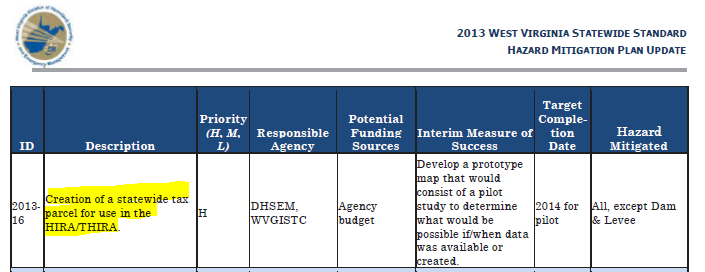 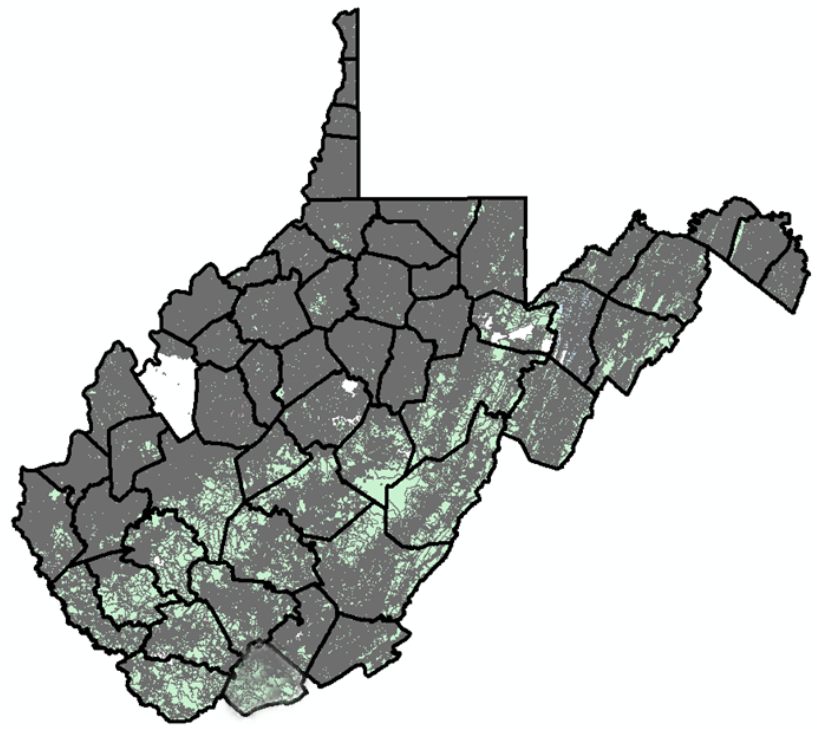 High Priority
 of
 2013 State Hazard Mitigation Plan
Statewide Digital Parcel File
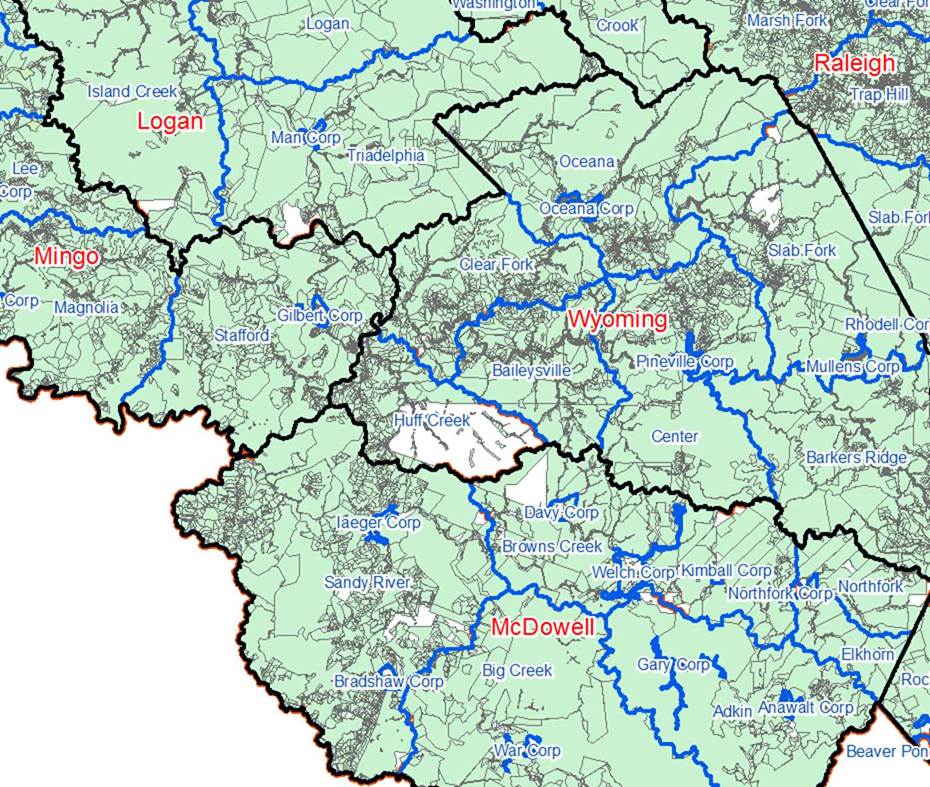 What is the cost for parcel conversion?

$3.00 per parcel
Cost estimate of $250K to achieve a current and accurate Digital Parcel Boundary file
Statewide Digital Parcel File
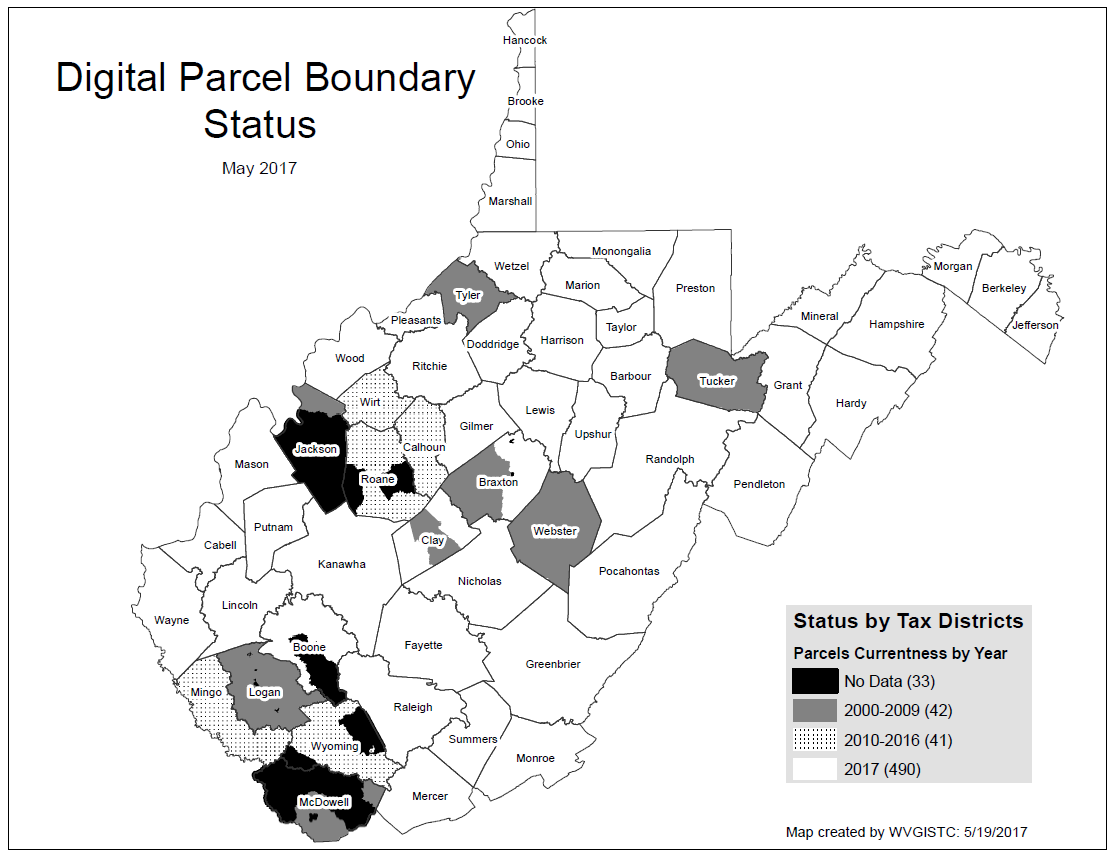 Estimated mapping cost of $250K to achieve a current and accurate Digital Parcel Boundary file
SB 588 – As of July 5 will cost about $25 instead of $165,000 to acquire Statewide Parcel File
Counties using GIS
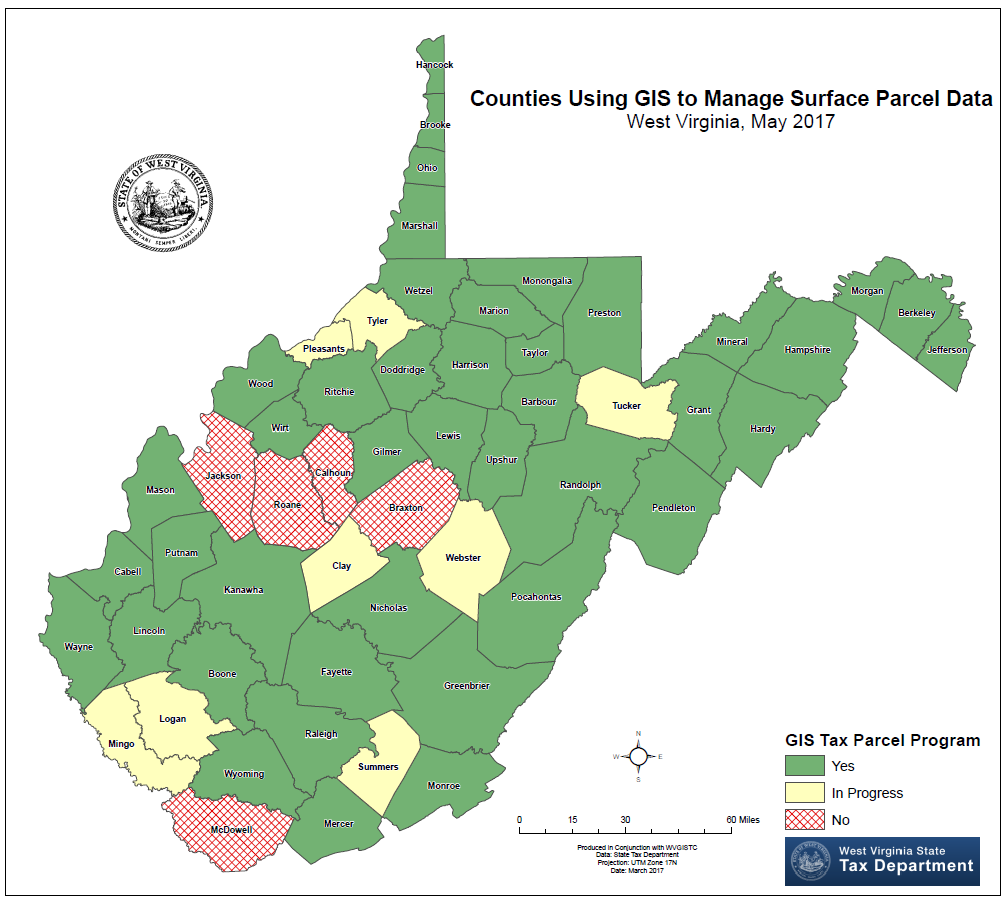 Paper to Digital Tax Maps
Mapper:  “I was apprehensive four years ago when our newly elected assessor decided to digitize our parcel mapping system; but with the work done by the mapping contractor then and their continual assistance today, I cannot imagine returning to the manual system.”  Source:  2017 Tax Map Survey
MANUAL (Paper)                  TRANSITION                   DIGITAL
5 counties                                          7 counties                               43 counties
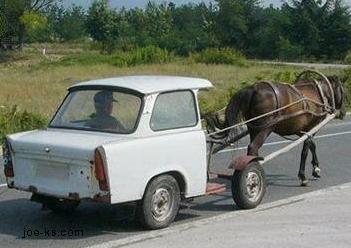 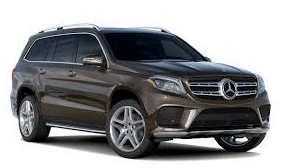 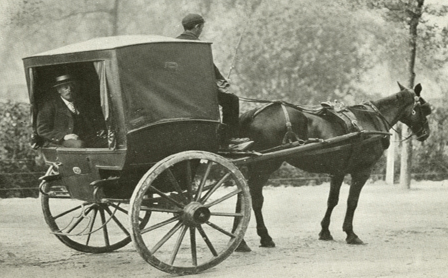 Manual drafting of tax maps is becoming obsolete!!!
There are no schools that teach manual drafting skills
Manual drafting supplies are becoming scarce
Tax Division may remove itself from drafting contract services
Statewide Digital Parcel File
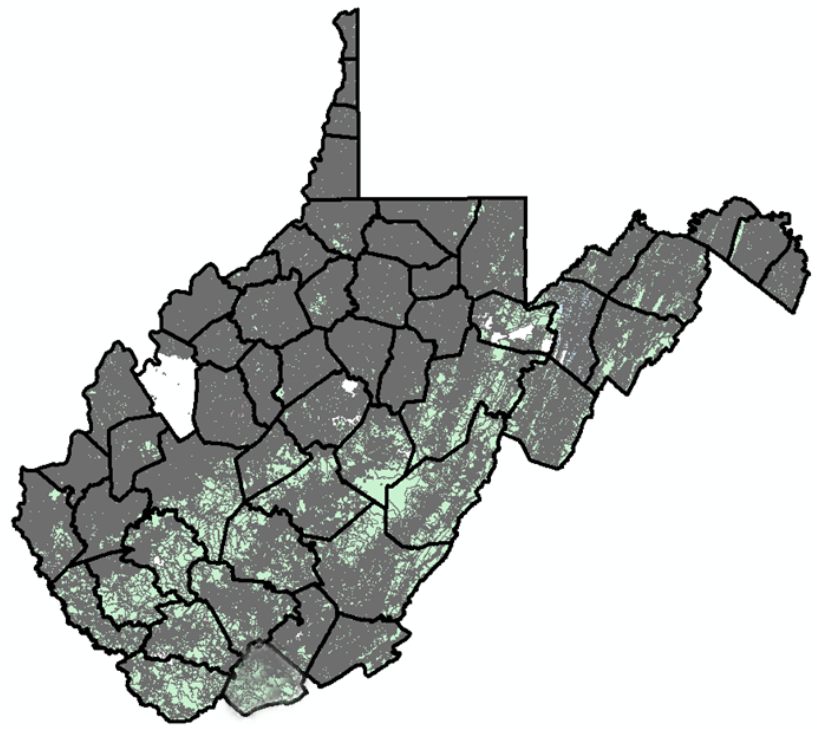 606 Tax Districts
5% or 33 tax districts have incomplete or no digital parcel boundaries
Digital Parcel Sources

Assessor Offices
E-911 Offices
State Tax Department
Parcels in WV Flood Tool
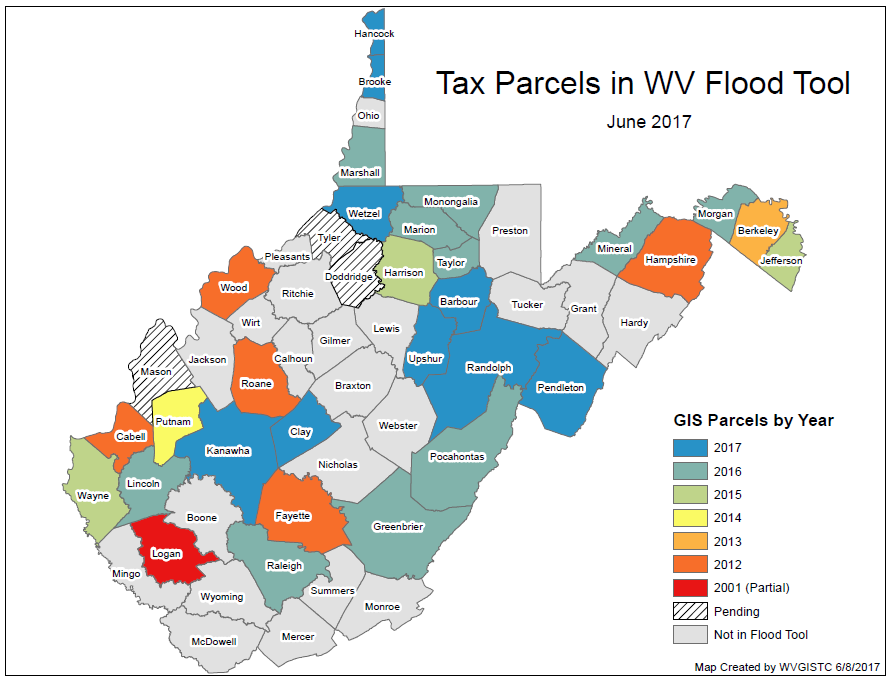 Contact your assessor about including parcels in WV Flood Tool
Aerial Imagery
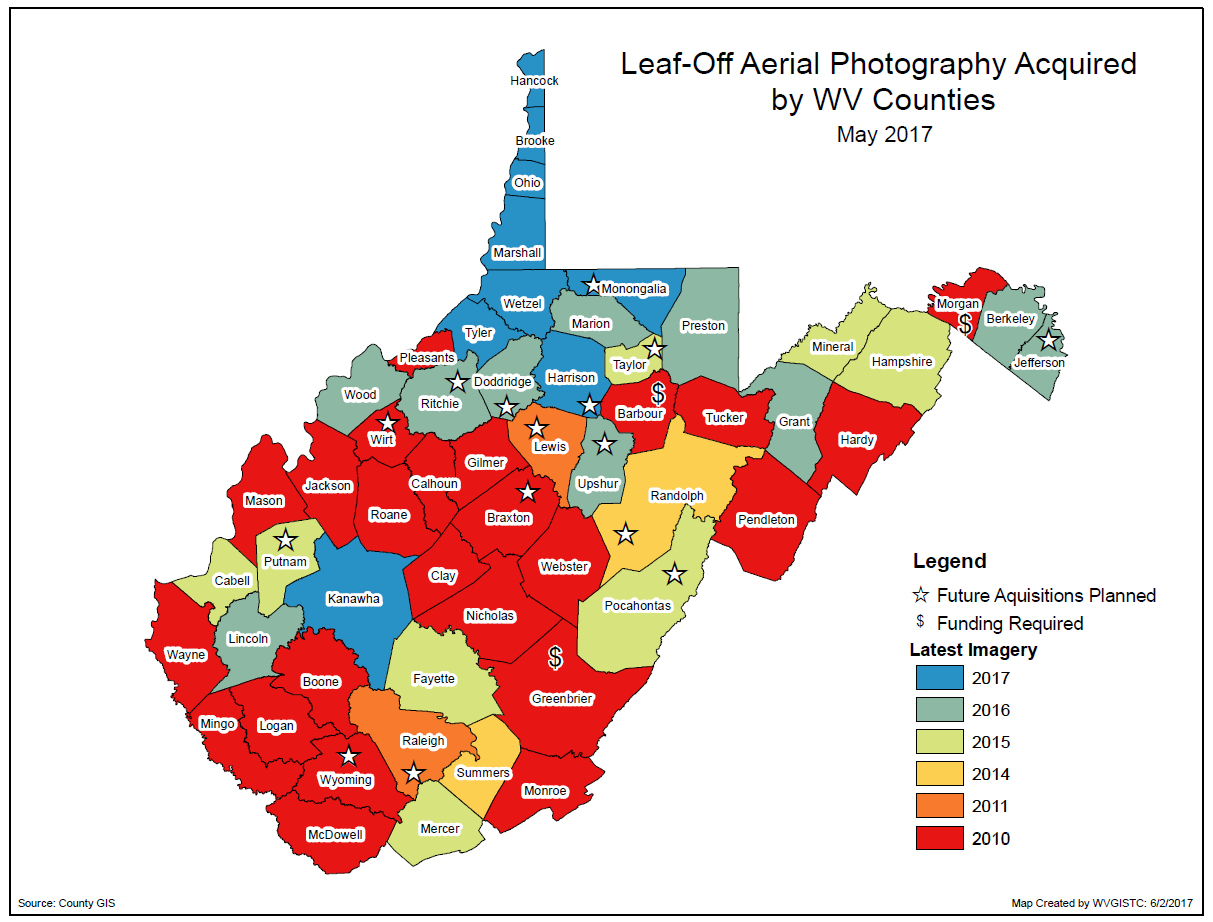 55% of the counties have acquired leaf-off imagery since 2010
What is the cost?

$70 per square mile for aerial imagery
Ideally, leaf-off imagery should not be older than 5 years.  Imagery is important for identifying at-risk structures and accurate disaster mapping.
Leaf-Off Aerial Imagery Web Service
https://services.wvgis.wvu.edu/arcgis/rest/services/ImageryBaseMaps/wv_aerial_photos_mixed_resolutions_wm/MapServer?f=jsapi
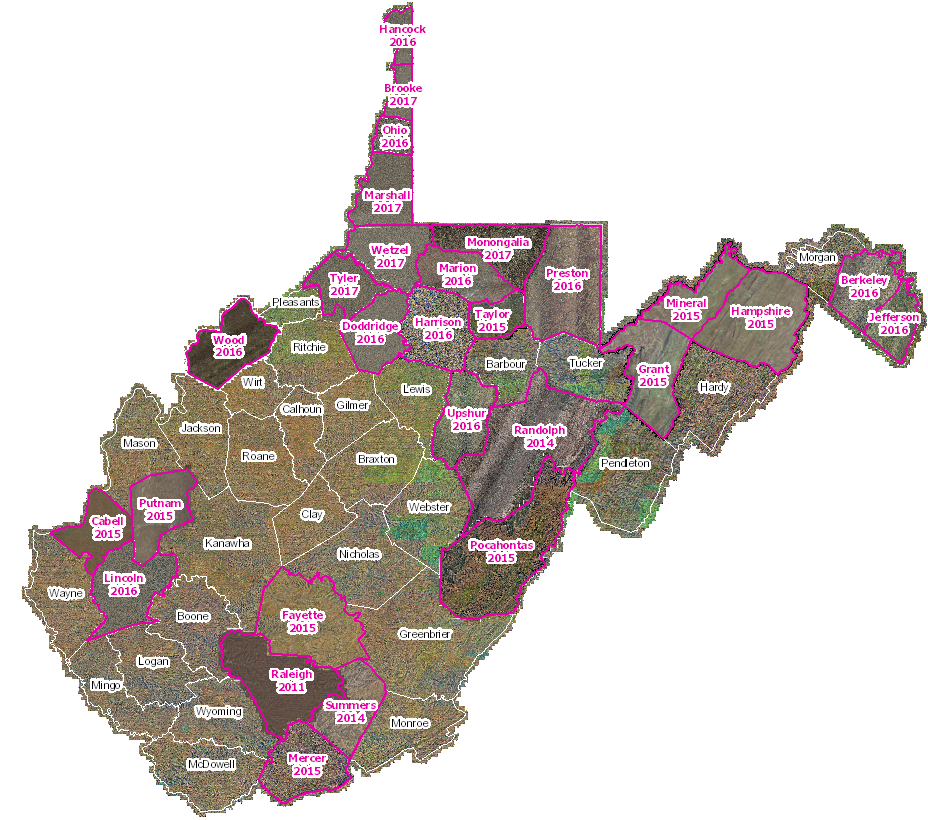 28 Counties have provided leaf-off imagery for State Imagery Web Service
2017 Monongalia County Aerial Imagery
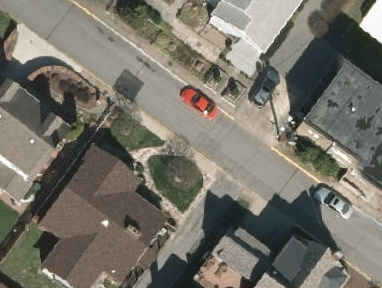 Aerial Imagery Costs
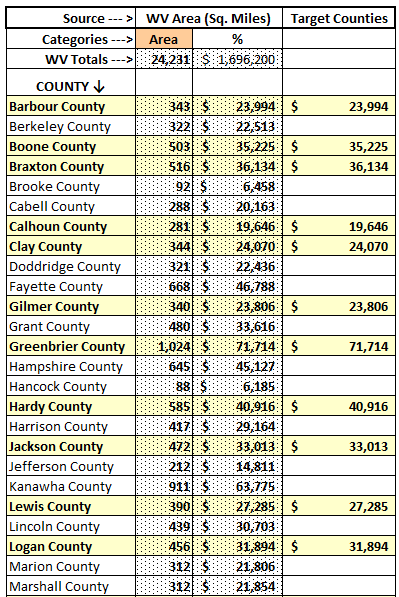 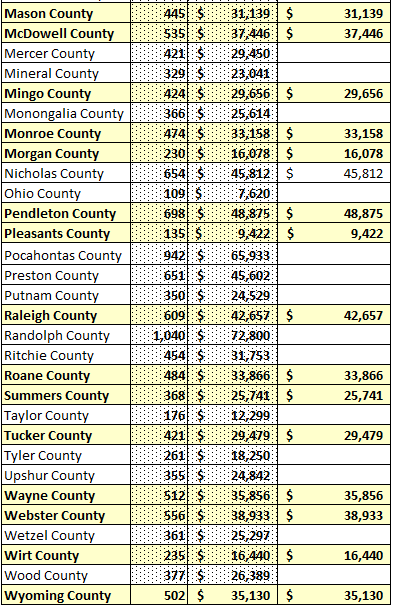 Currentness
Yellow highlighted counties indicates imagery older than 5 years.
Resolution
6-inch resolution or better
Leaf-Off
WV 3rd most forested state (78% forested)
Funding Sources
Assessor Valuation or County Commission Funds
State-Level Integration
Local Level
State Level
State Product
Imagery
Parcels
Addresses
Other & Future Enhancements
Other Enhancements Accomplished
Added Leaf-on USDA NAIP 2016 Statewide Imagery & WV DEP Hillshade
Best Leaf-Off imagery updated with aerial imagery from 28 counties
Parcels added for 30 counties, with 3 counties pledged by end of summer
Added Tug Fork Detailed Restudy
Improved Parcel ID Search tool
Embedded FloodSmart.gov Cost Calculator  (currently out of service due to security breach)
Link to National Weather Service Advanced Hydrologic Prediction Service (AHPS)
Links to Flood Smart and Flood Risk Documents
Updated WV Address Locator Services
Re-programmed toolbar icons for restrictive settings on federal IE web browsers
Improved drawing and text markup tools
Update contact list of Floodplain Managers
Update statewide mitigated buyout properties flood layer
Added floodway to mobile application, updated data layers, services, flood queries
Added nearly 1.5 million assessor attribute records for Tax Year 2017 to include building specific information for commercial/industrial/apartment properties

Future Enhancements
Add Upper Mon. Detailed Restudy (includes BFE grid)
Add new advisory floodplains and depth grids for A and AE Zones
Update statewide elevation grid with new lidar acquisitions
Acquire digital parcel and addressing layers for all counties
Add flood risk assessments and products for all counties
Improve building and essential facility inventories for risk planning
Incorporate 3D flood visualization models of communities (requires building footprints)
Add Historical Flood Inundation and Dam Break Inundation maps from external sources
Reclassify statewide water depth grid
Clear Browser Cache
Remember to clear browser cache to access all the current information and updates of Flood Tool
Step 1
Press [Control]+[F5] on the keyboard. This is a FORCED refresh.
Step 2
This process is more complicated. To do it thoroughly follow these steps.
close all browser windows
open a single browser
go to [Tools] on the top menu
select [Internet Options]
You will get a dialog box similar to the one shown below.
Press the [Delete Files] button.  This should clear all the files in your browser cache.
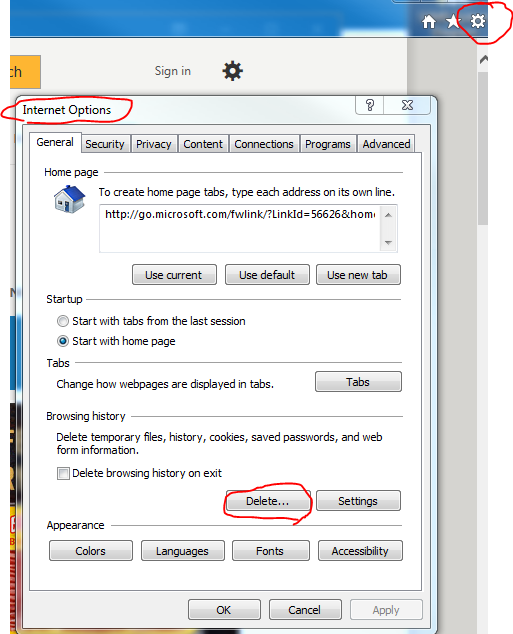 Statewide Coverage Goals
In 2 years…
Advisory Flood Heights (AFH) for Approximate A Zones and model Ordinance
In 3 years…
Building-Specific Inventories 
Site-Specific Flood Risk Assessments
Statewide Parcel File
Composite Depth Grid
Restudies
Advisory A & AE Zones
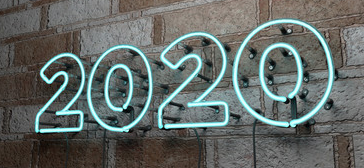 Technical Questions about Tool?
WVU GIS Technical Center
Eric Hopkinseric.hopkins@mail.wvu.edu, phone: 304-293-9463
Kurt Donaldsonkurt.donaldson@mail.wvu.edu, phone: 304-293-9467